Szabadesés

A földfelszín közelében a nehézségi erő miatt minden testnek állandó nagyságú gyorsulása van függőlegesen lefelé.
g = 10 m/s2

Szabadesés: egyenletesen változó mozgás, v0 = 0.

A függőleges koordinátára a szokásos jelölés nem x, hanem z.
A z tengely felfelé mutat, tehát
                                                                              z
v(t) = –gt
                                                                                   a = g
z(t) = z0 – ½gt2.
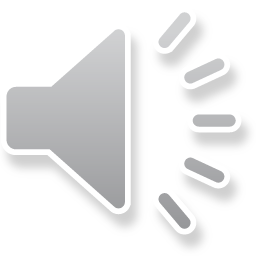